Strict and Lazy Semantics for EffectsLayering Monads and Comonads
Andrew K. Hirsch and Ross Tate
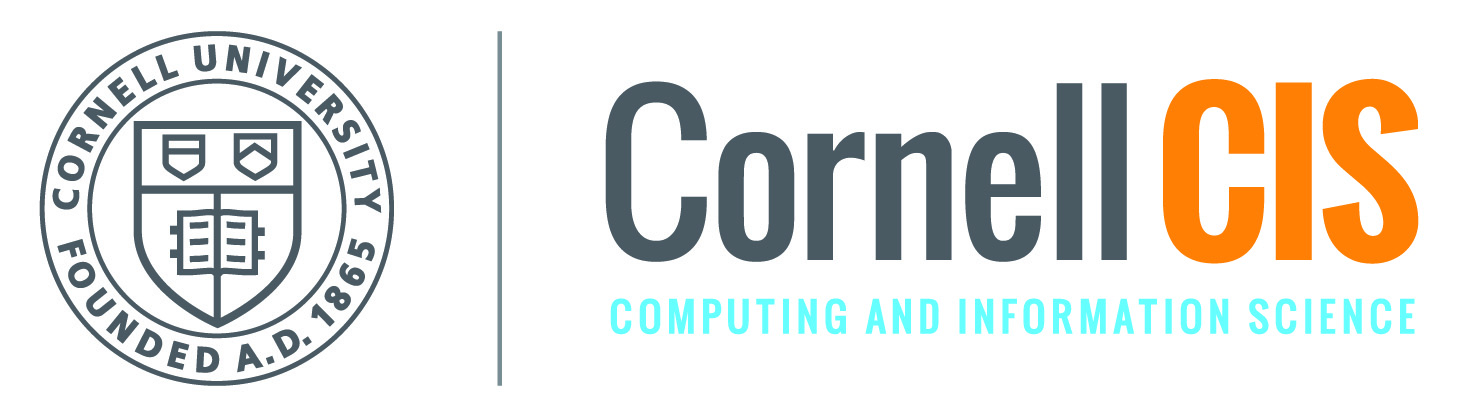 1
Reduce 1st
Done reducing;
Discard unused
Reduce 1st
2
Throws Exception
Unused
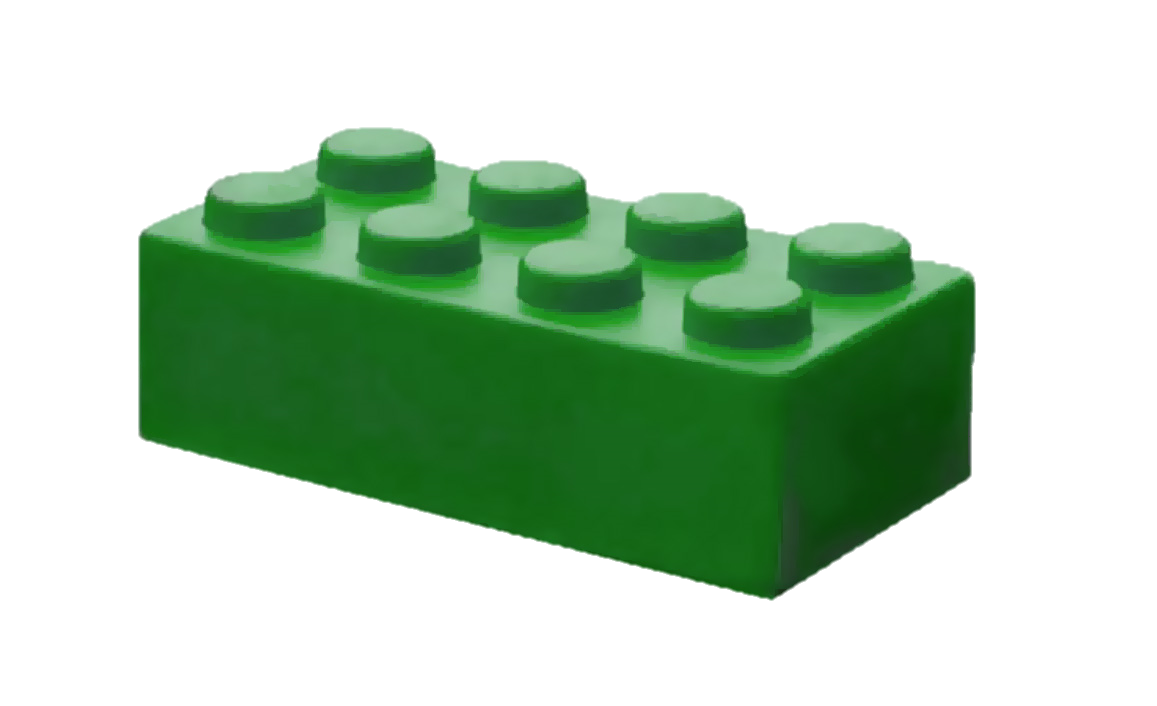 3
Might not consume its inputs
Might not produce its outputs
Throws an exception
Consumer Choice (of Quantity)
Producer Choice (of Quantity)
Pure = Linear
4
[Speaker Notes: Not having them makes it use all inputs once, produce all outputs once – pure = linear]
There was a problem, stop everything!
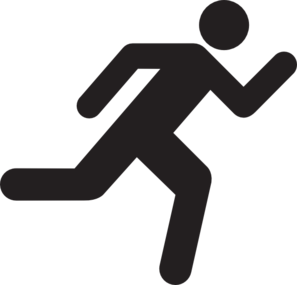 Producer Choice
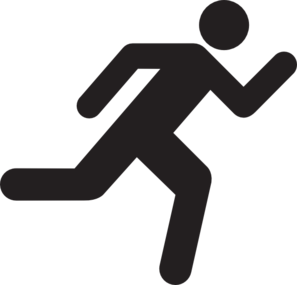 Consumer Choice
5
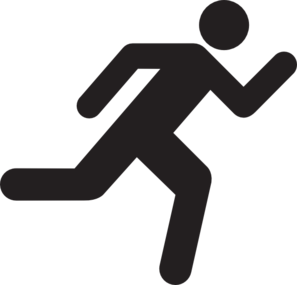 We don’t need that, don’t bother evaluating it
Producer Choice
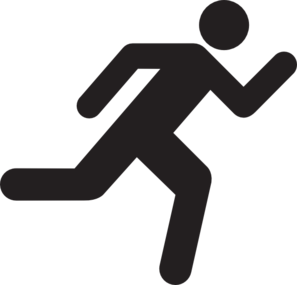 Consumer Choice
6
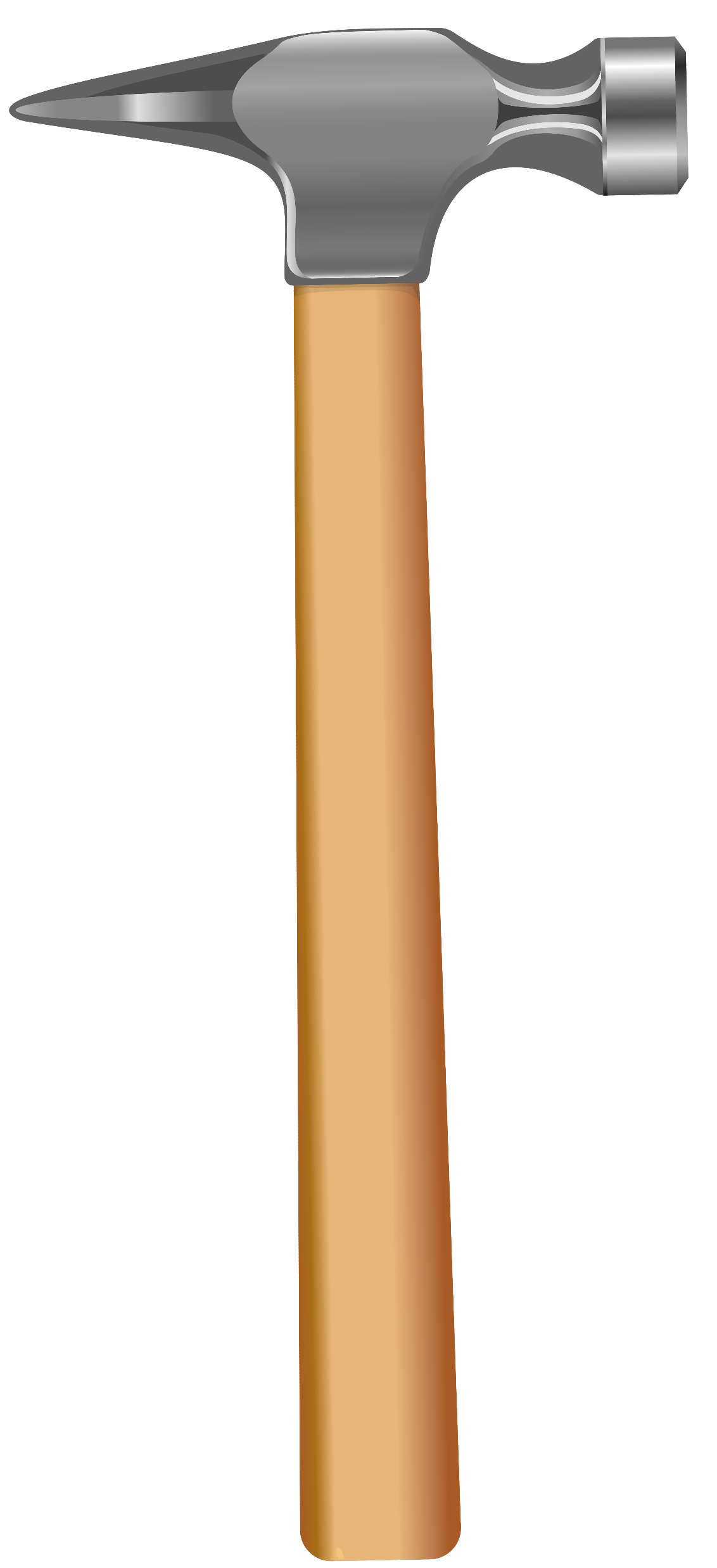 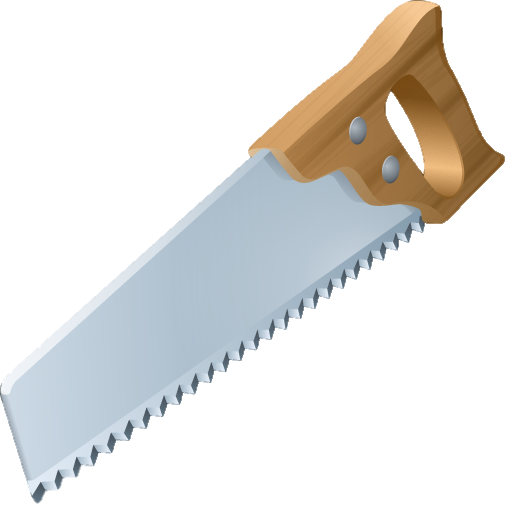 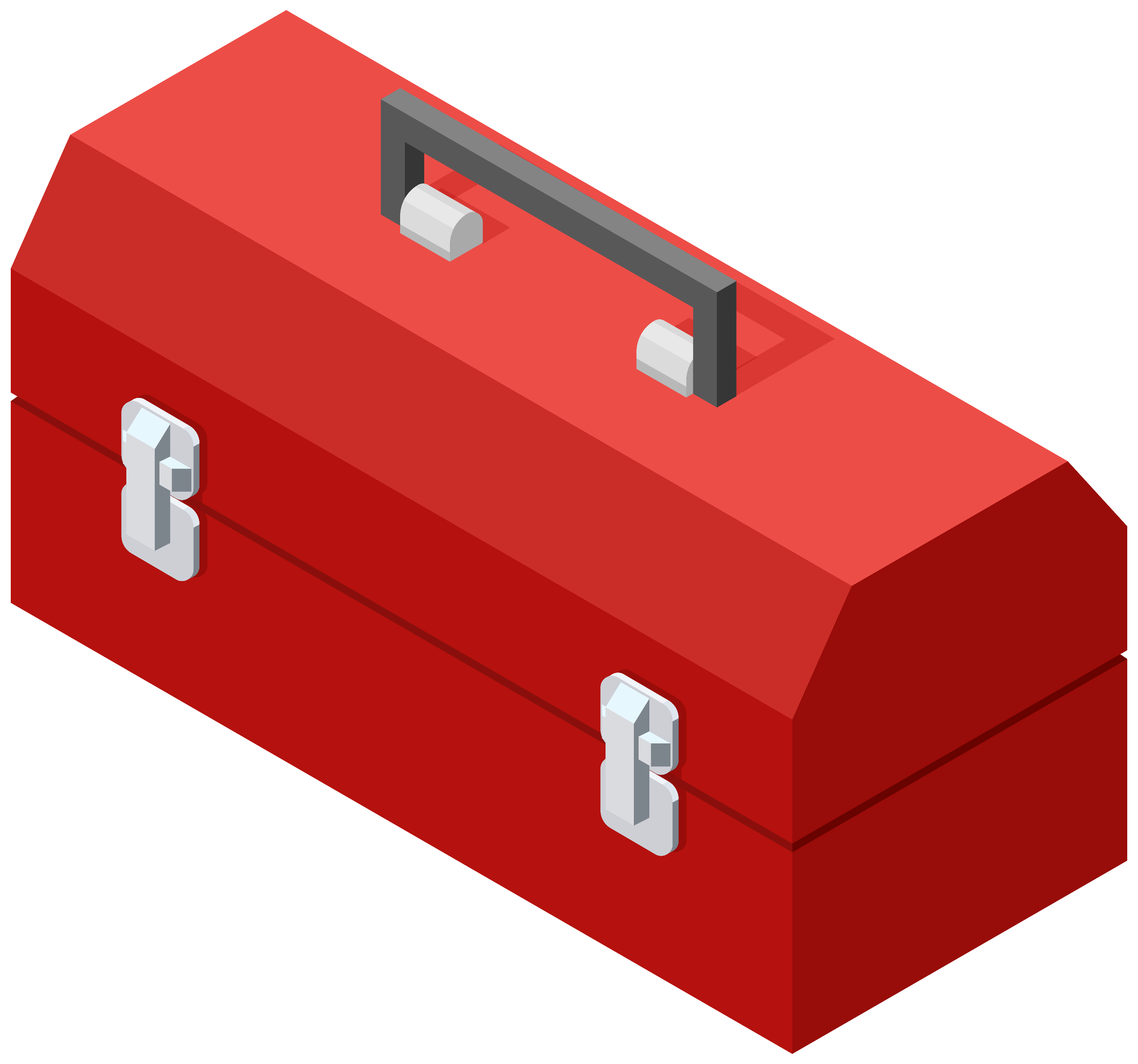 Monads
Comonads
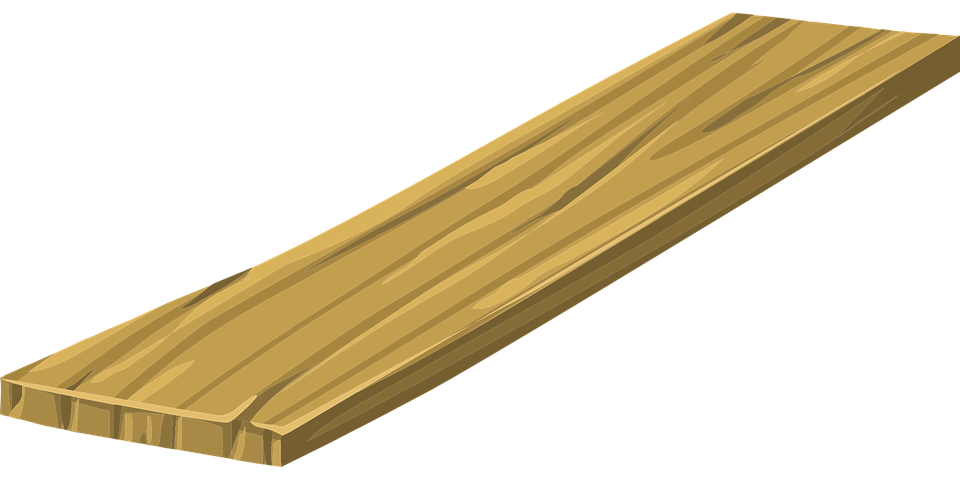 Effects
Strictness & Laziness
7
[Speaker Notes: Take a second for comonad – effect connection]
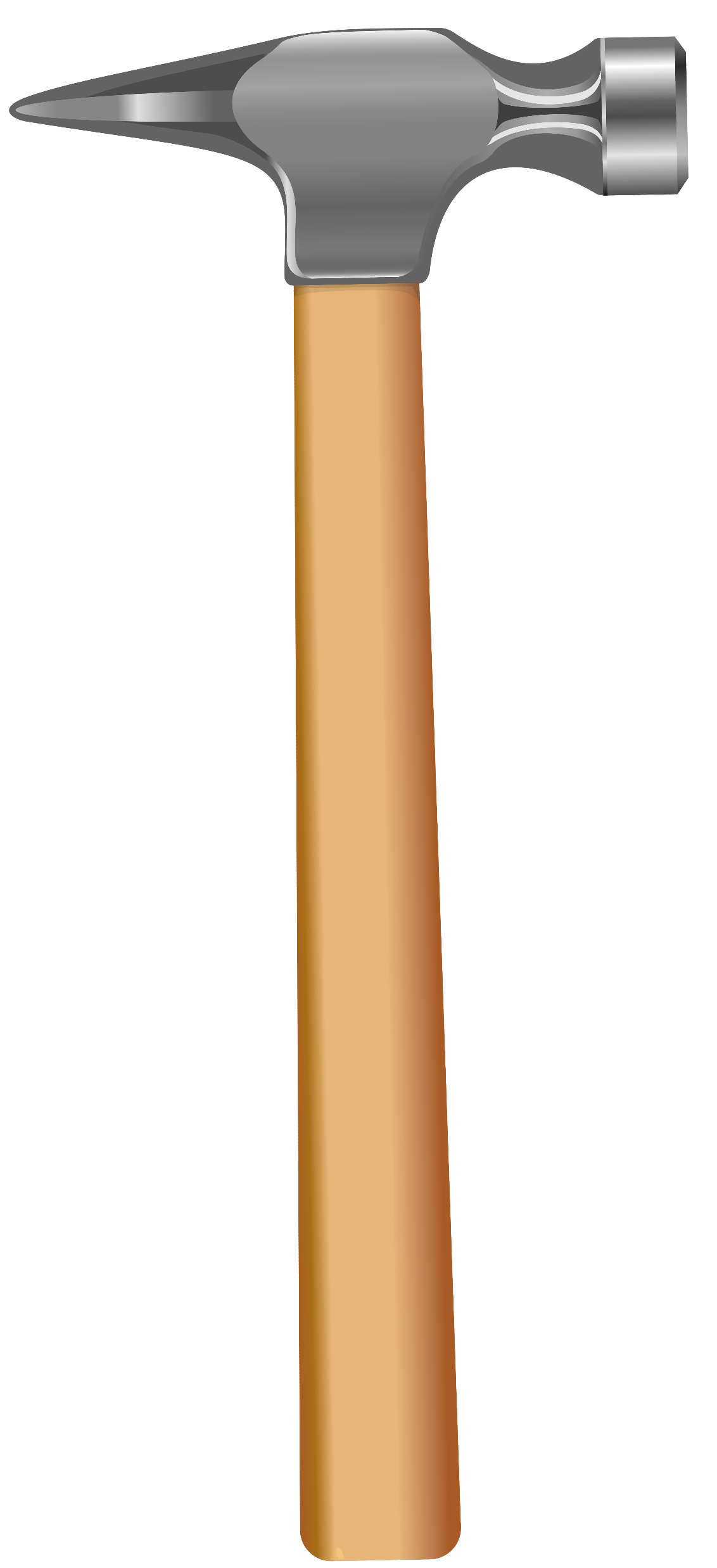 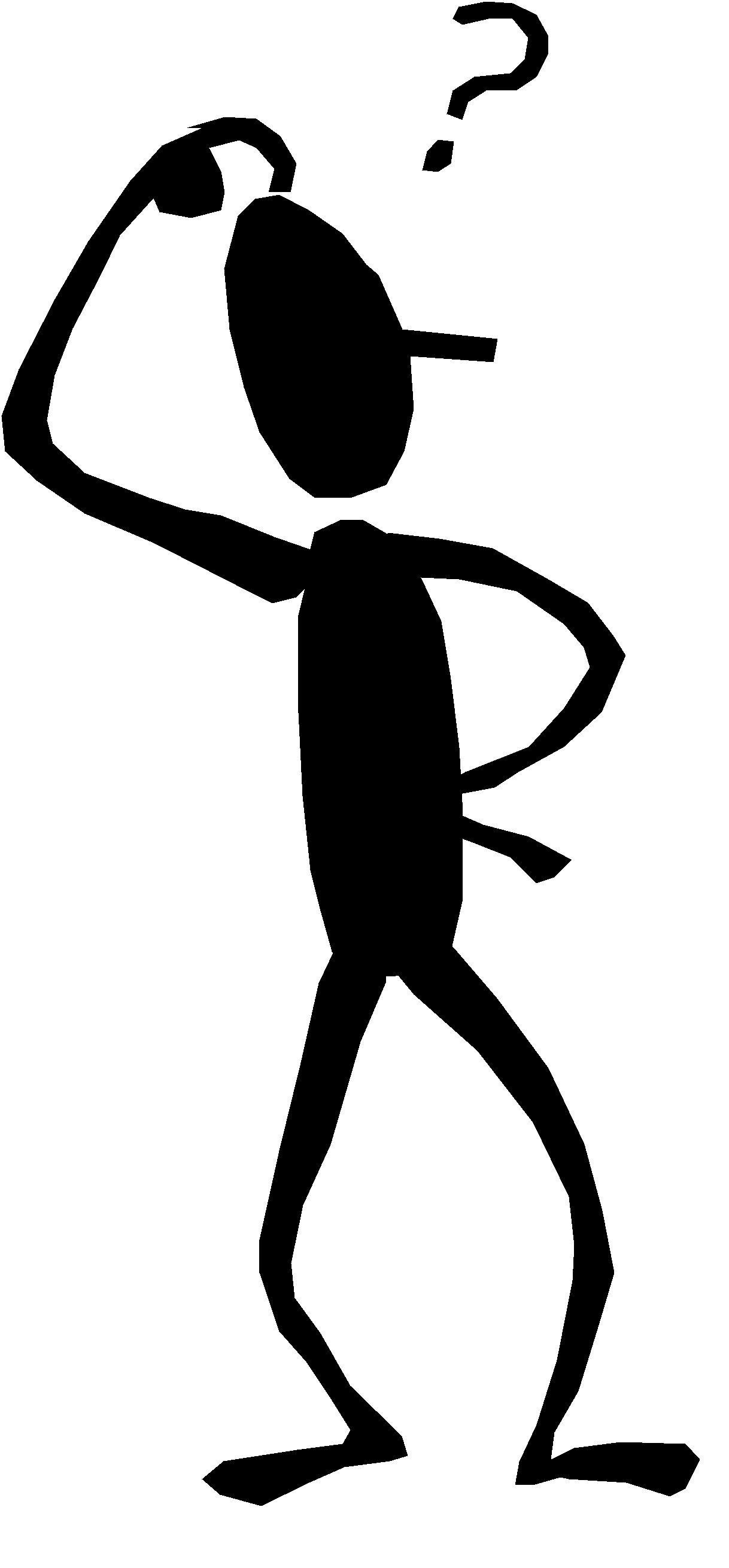 How do I use these together?
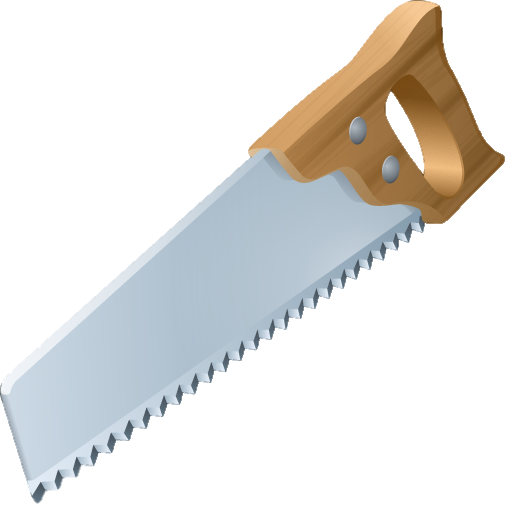 Monads
Comonads
8
[Speaker Notes: Stress: Layerings discovered before (in CT, by Brookes and van Stone), but they aren’t the default way of doing things.]
Pure Language
Effectful Language
Linear Language without Exceptions
Non-Linear Language with Exceptions
Process calculus with linear session types
Example language with strict and lazy semantics
Proc – Language of Processes
Comp – Language of Computations
9
exn
exn
And this program never runs
Linear Proc Program
If this throws an exception
So this throws an exception
Bind propagates that exception
bind
Capturing Exceptions in a Monad
10
[Speaker Notes: No clouds
Arrows to lollipop]
Connections to logic in paper
drop
drop
And this does not need to run
From linear logic 
A comonad
If this is dropped
Cobind propagates that drop
cobind
So this should be dropped
Capturing Drops in a Comonad
11
Comp
Proc
Generalizes Maybe
From Linear Logic
exn
drop
exn, drop
12
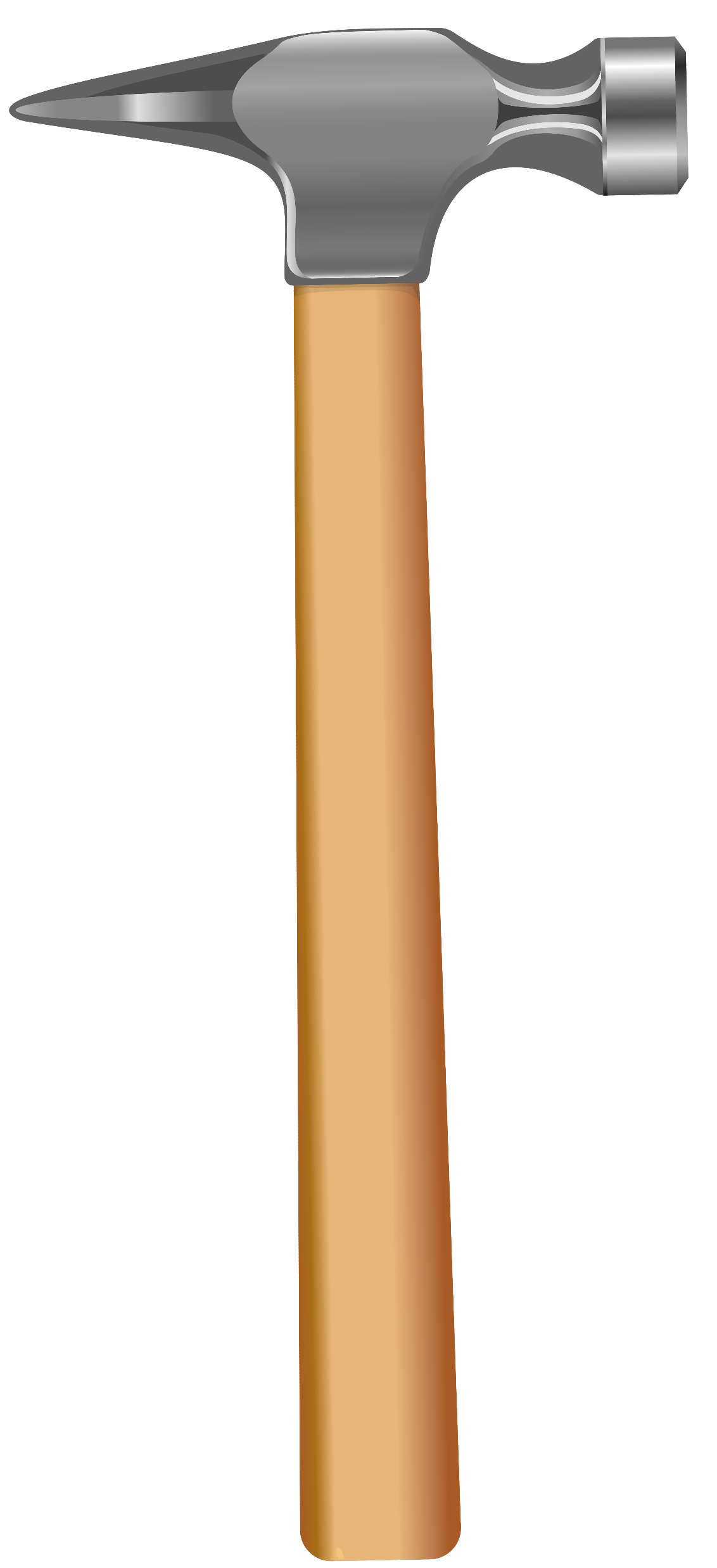 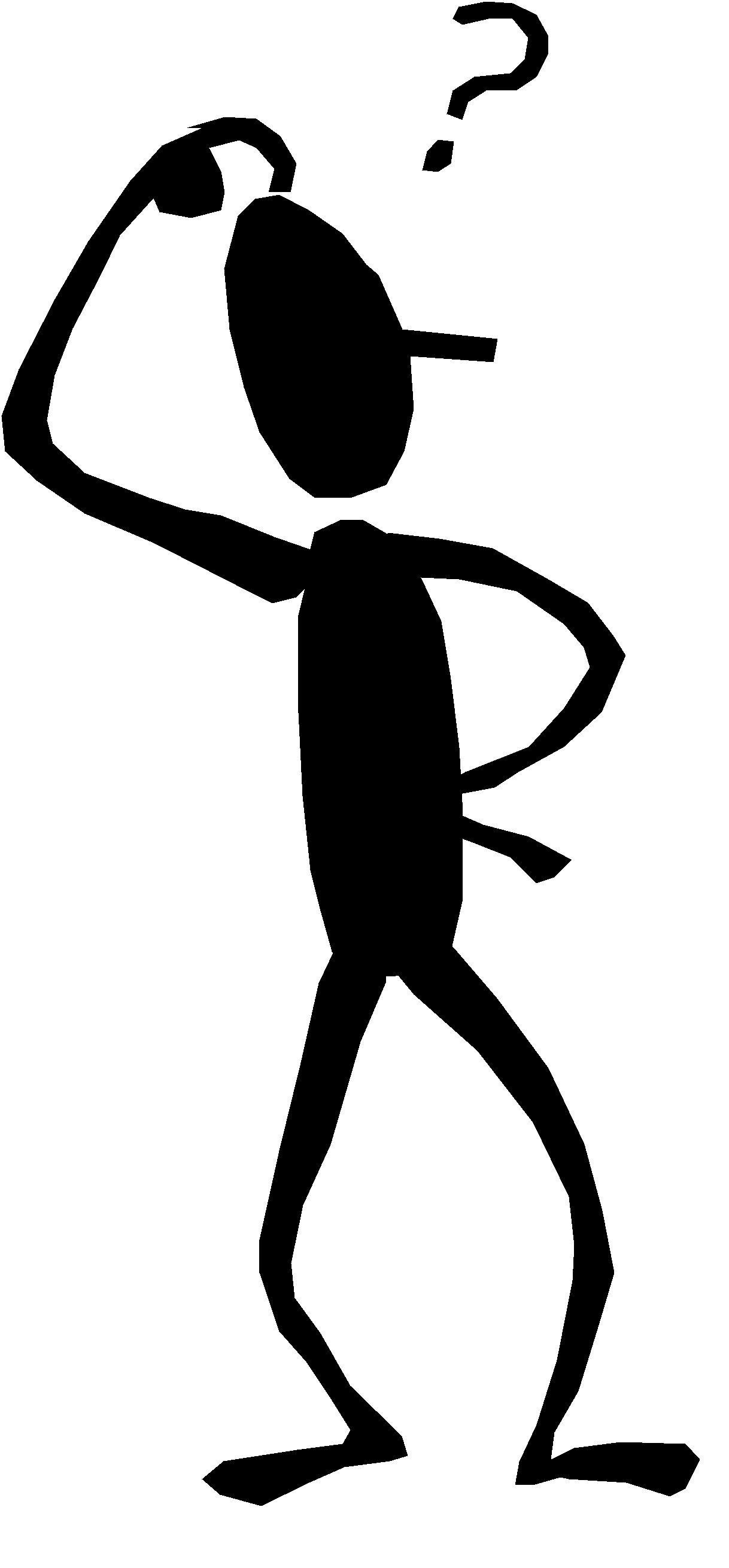 How do I use these together?
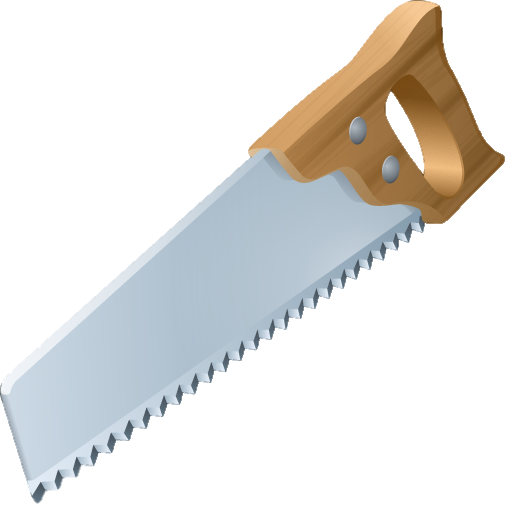 Monads
Comonads
13
[Speaker Notes: Stress: Layerings discovered before (in CT, by Brookes and van Stone), but they aren’t the default way of doing things.]
Comp
Proc
Generalizes Maybe
From Linear Logic
exn
drop
straightforward
exn, drop
14
exn, drop
exn, drop
exn, drop
15
exn, drop
exn, drop
exn, drop
Distributive Law
cobind
bind
16
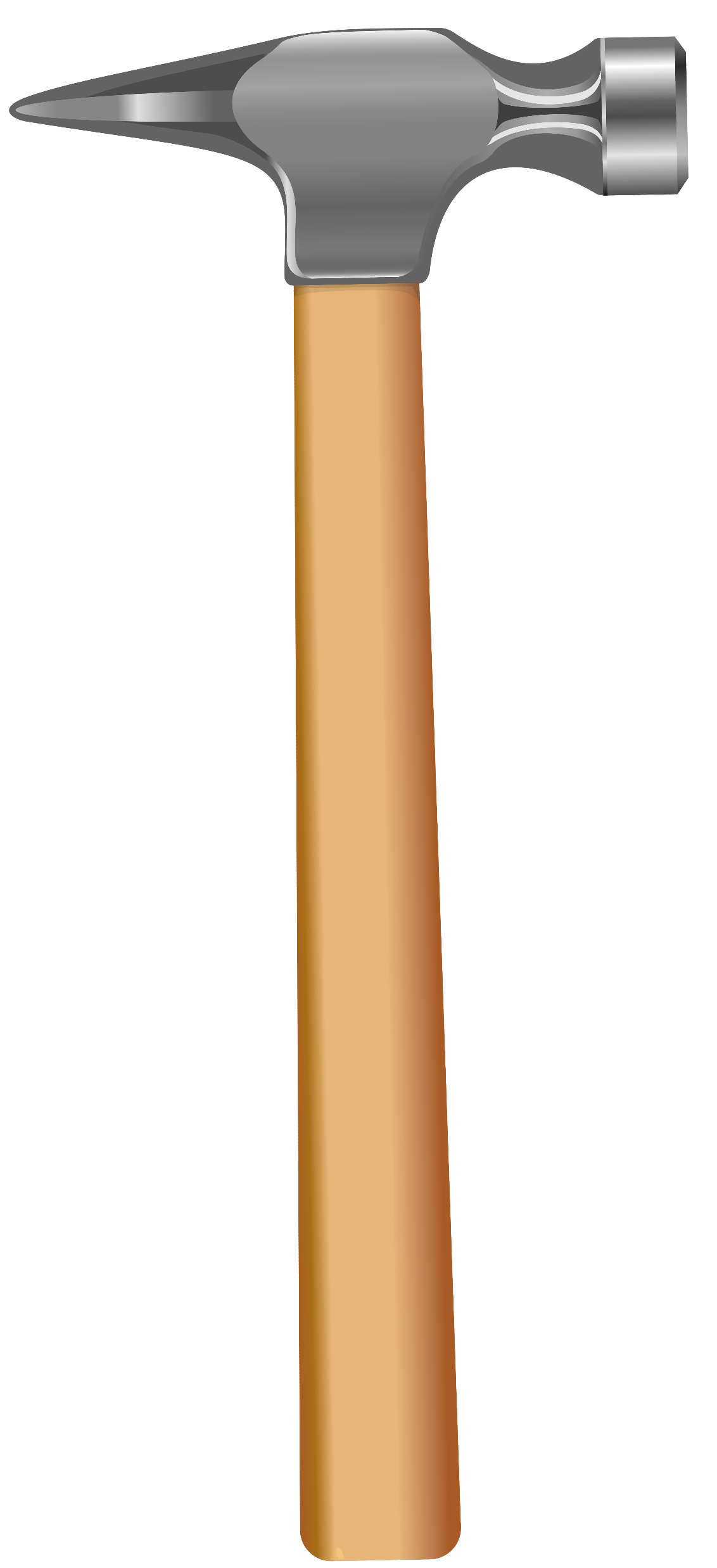 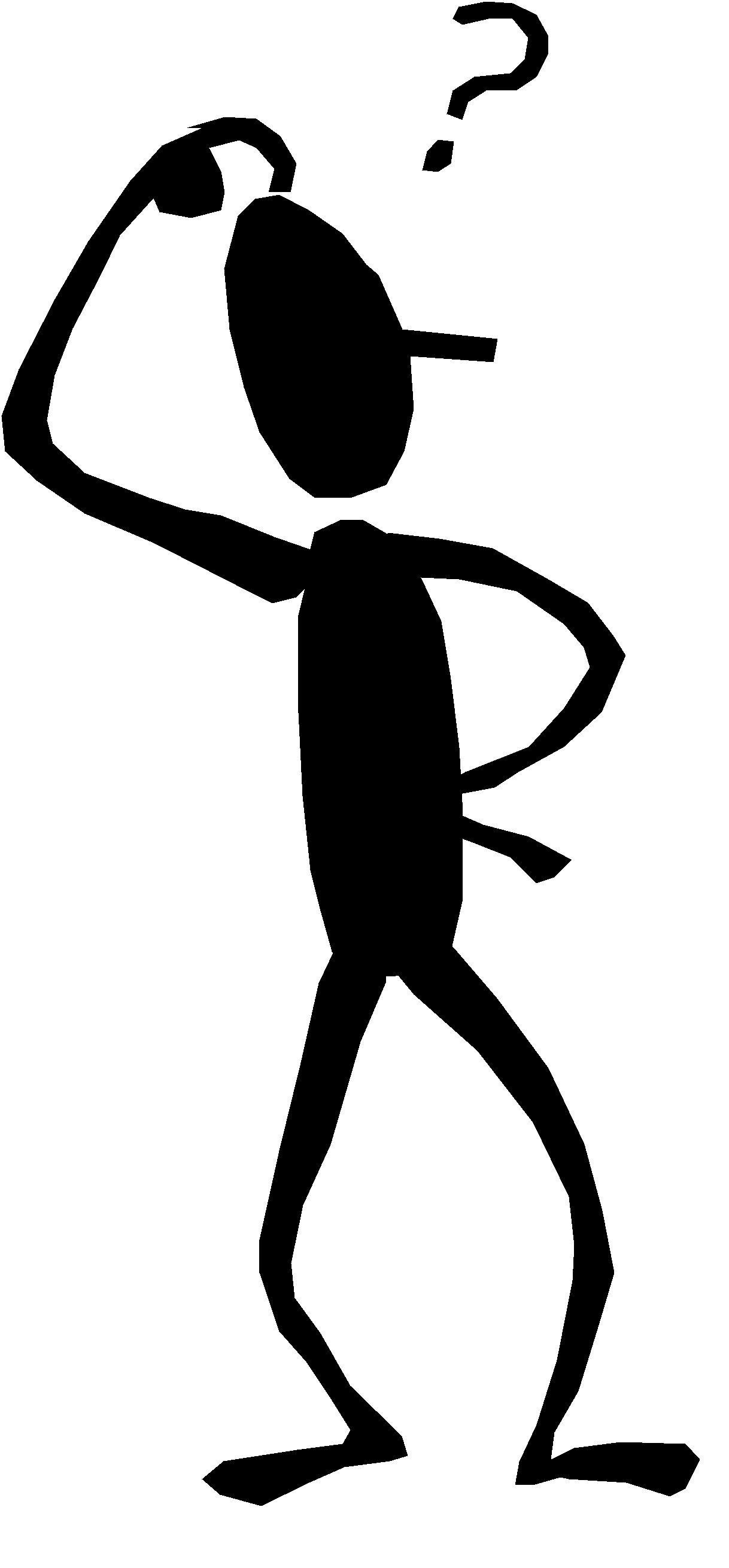 How do I use these together?
With a distributive law
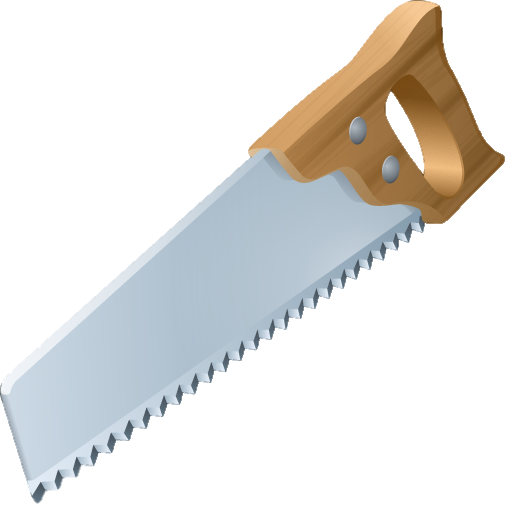 Monads
Comonads
17
[Speaker Notes: Stress: Layerings discovered before (in CT, by Brookes and van Stone), but they aren’t the default way of doing things.]
exn, drop
exn, drop
Distributive Law
bind
cobind
18
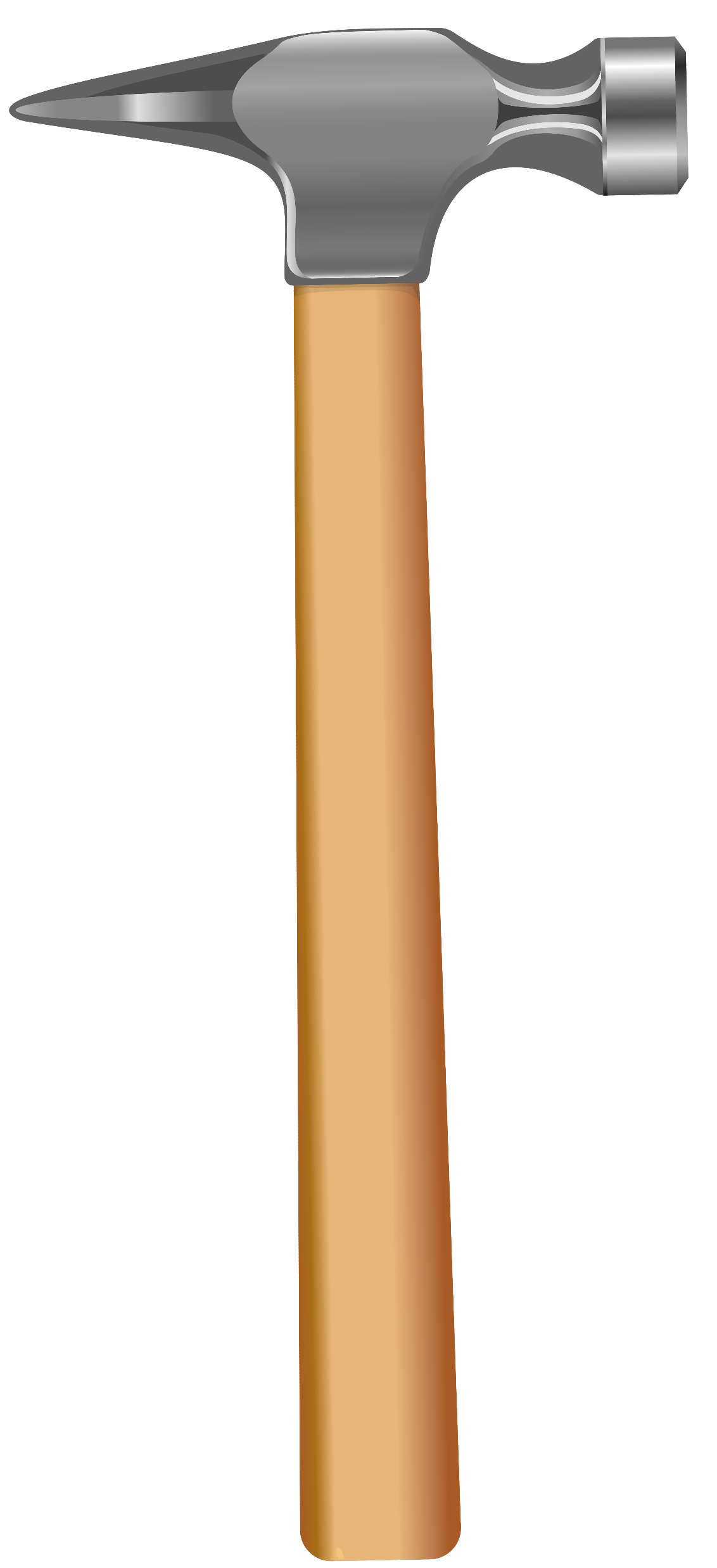 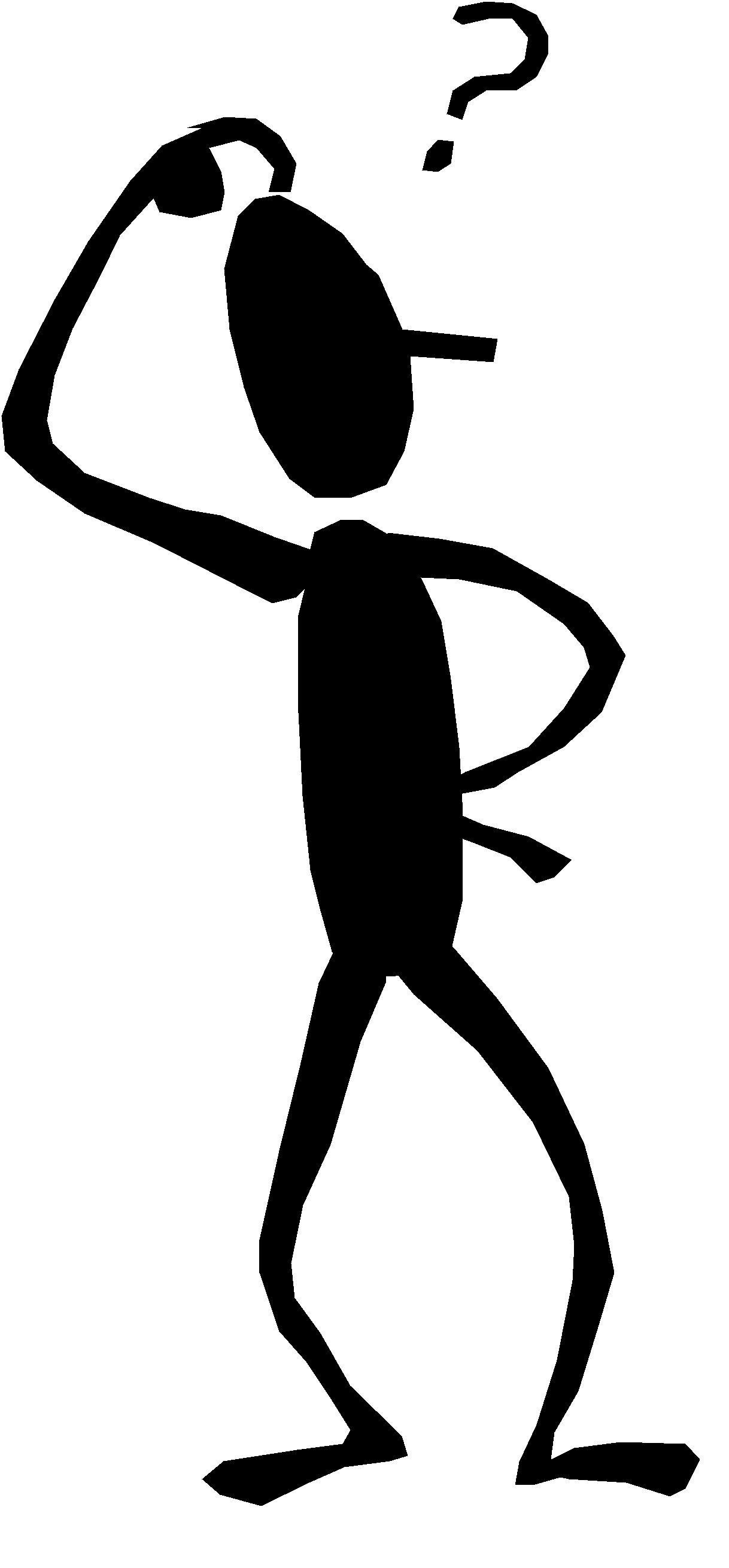 How do I use these together?
With a distributive law
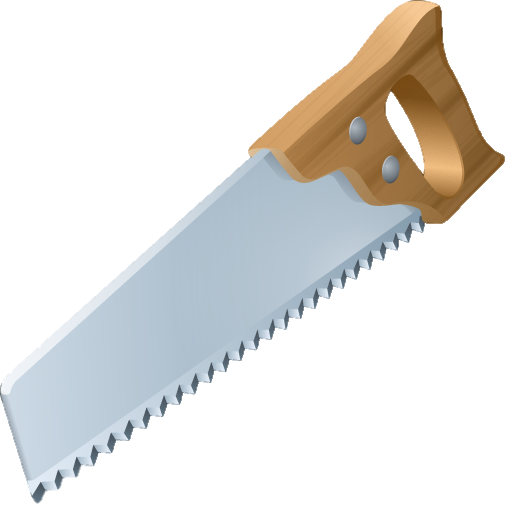 Monads
Comonads
19
[Speaker Notes: Stress: Layerings discovered before (in CT, by Brookes and van Stone), but they aren’t the default way of doing things.]
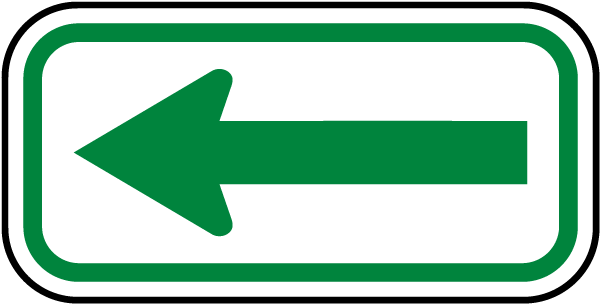 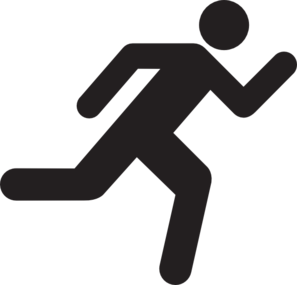 Producer Choice
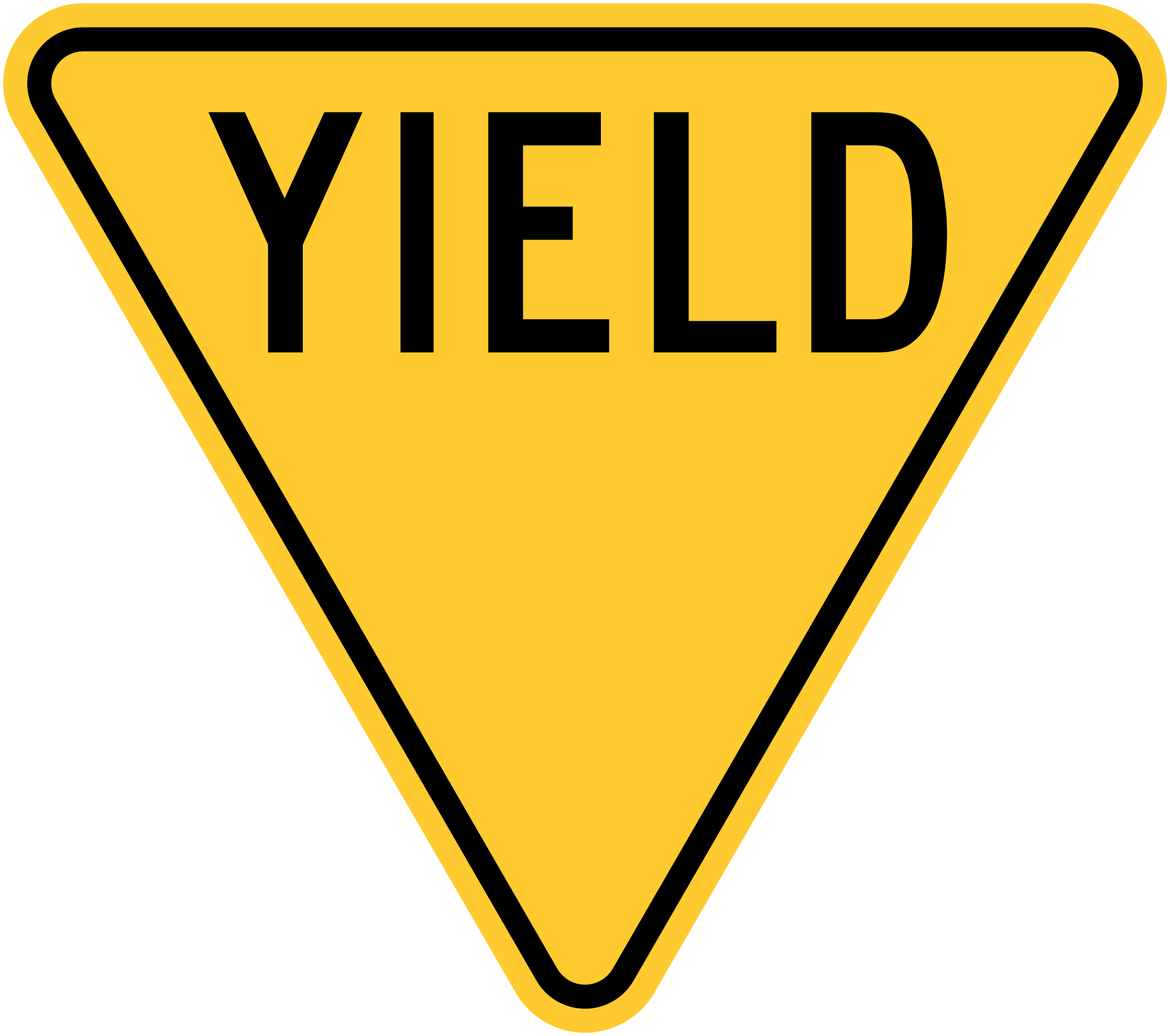 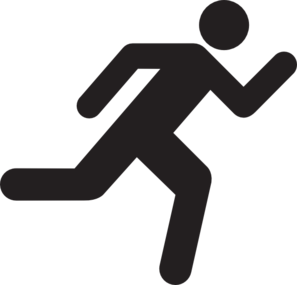 Consumer Choice
20
exn, drop
exn, drop
So this program never runs
If this program throws an exception
Bind will propagate that exception
bind
The Monad-Prioritizing Layering
21
Comp
Proc
Generalizes Maybe
From Linear Logic
exn
drop
Monad-Prioritizing
exn, drop
22
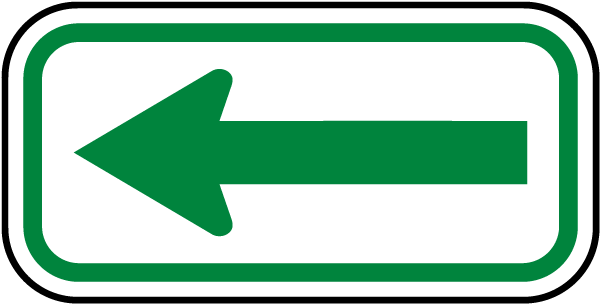 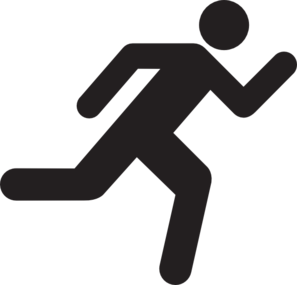 Producer Choice
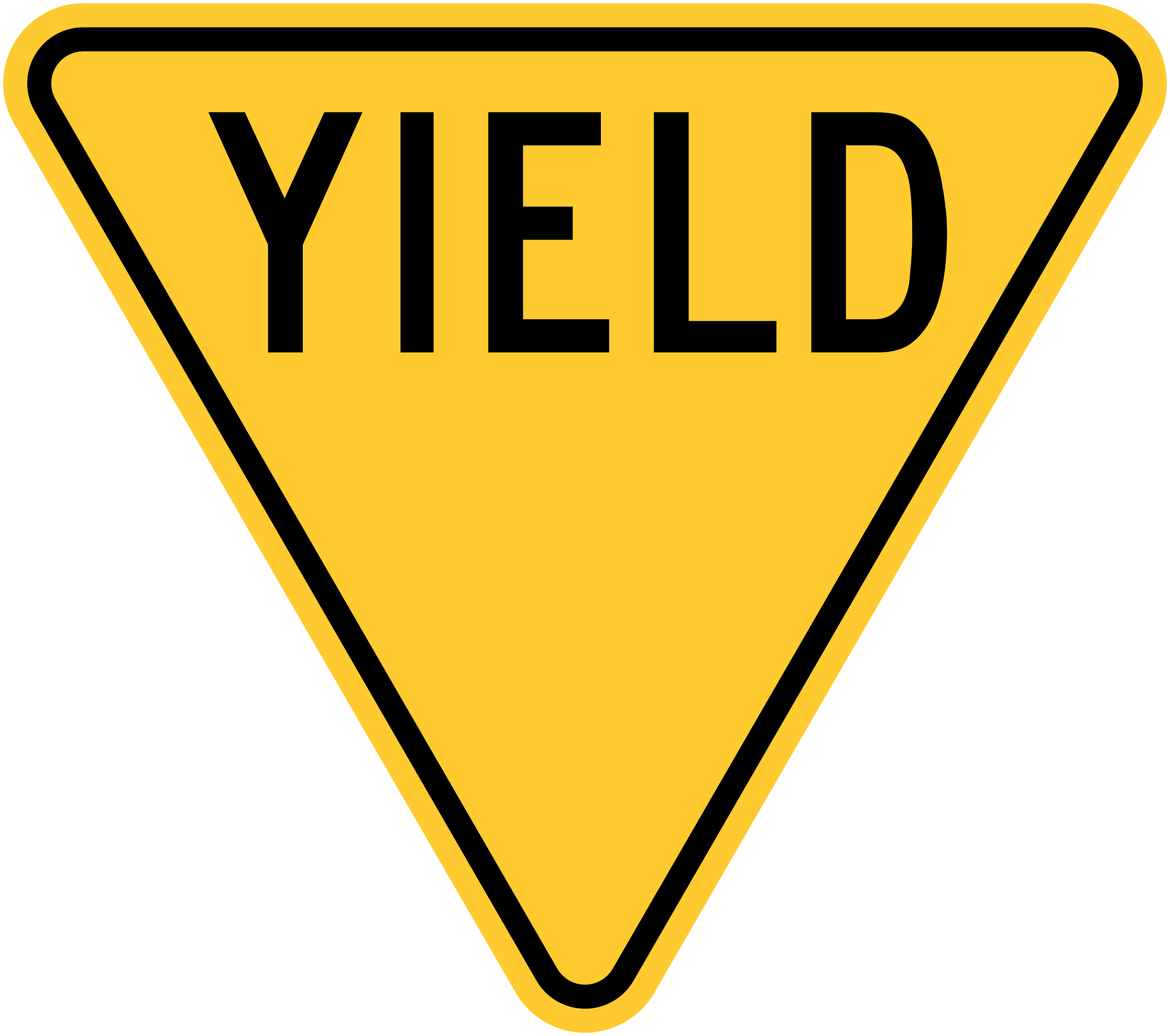 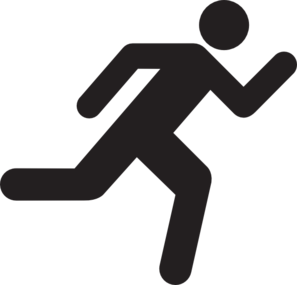 Consumer Choice
23
exn, drop
exn, drop
So this program never runs
Cobind will propagate that drop
If this program drops its input
cobind
The Comonad-Prioritizing Layering
24
Comp
Proc
Generalizes Maybe
From Linear Logic
exn
drop
Comonad-Prioritizing
exn, drop
25
Programs
Values
strict
Comp
Monad-Prioritizing
Monad-Prioritizing
Proc
26
[Speaker Notes: Commuting Diagram]
Programs
Values
lazy
Comp
Comonad-Prioritizing
Comonad-Prioritizing
Proc
27
[Speaker Notes: Commuting Diagram]
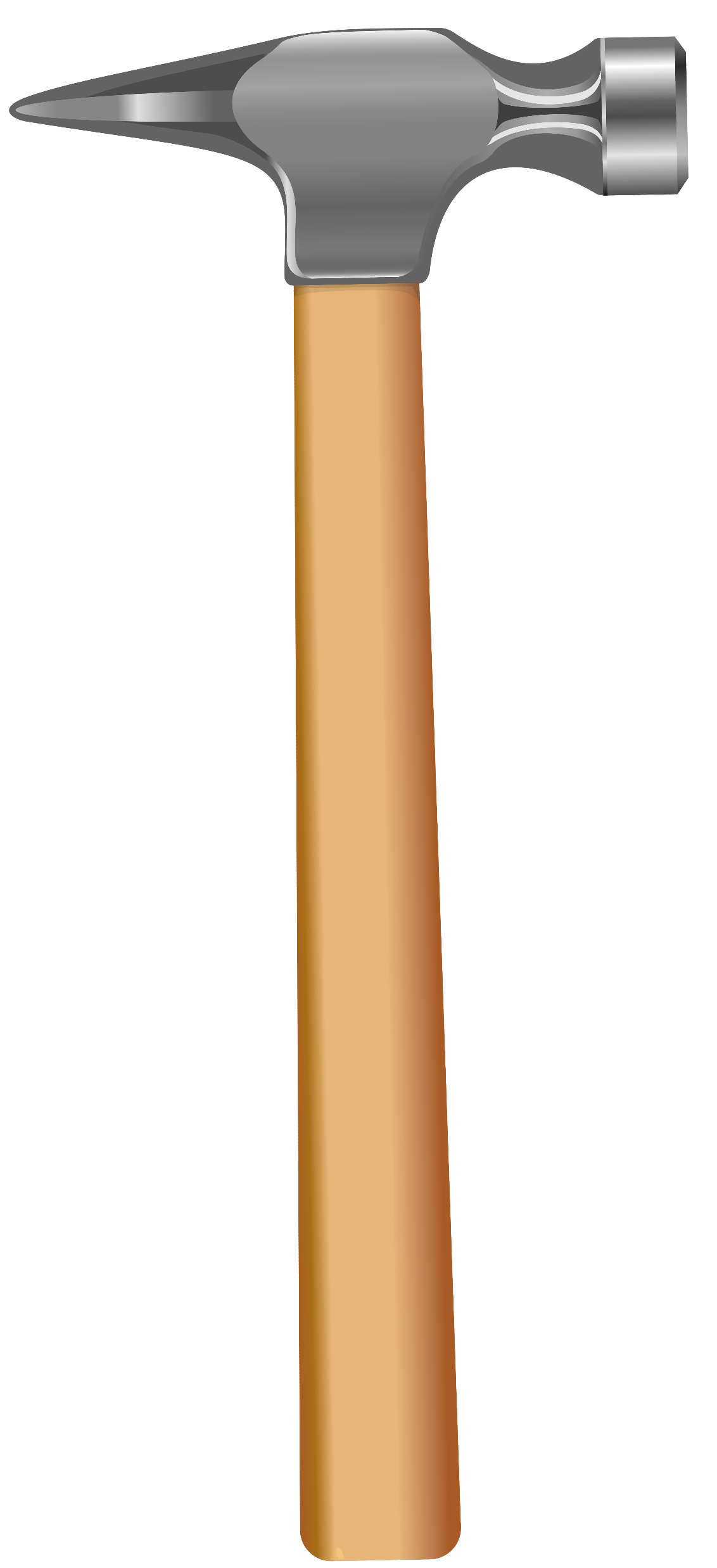 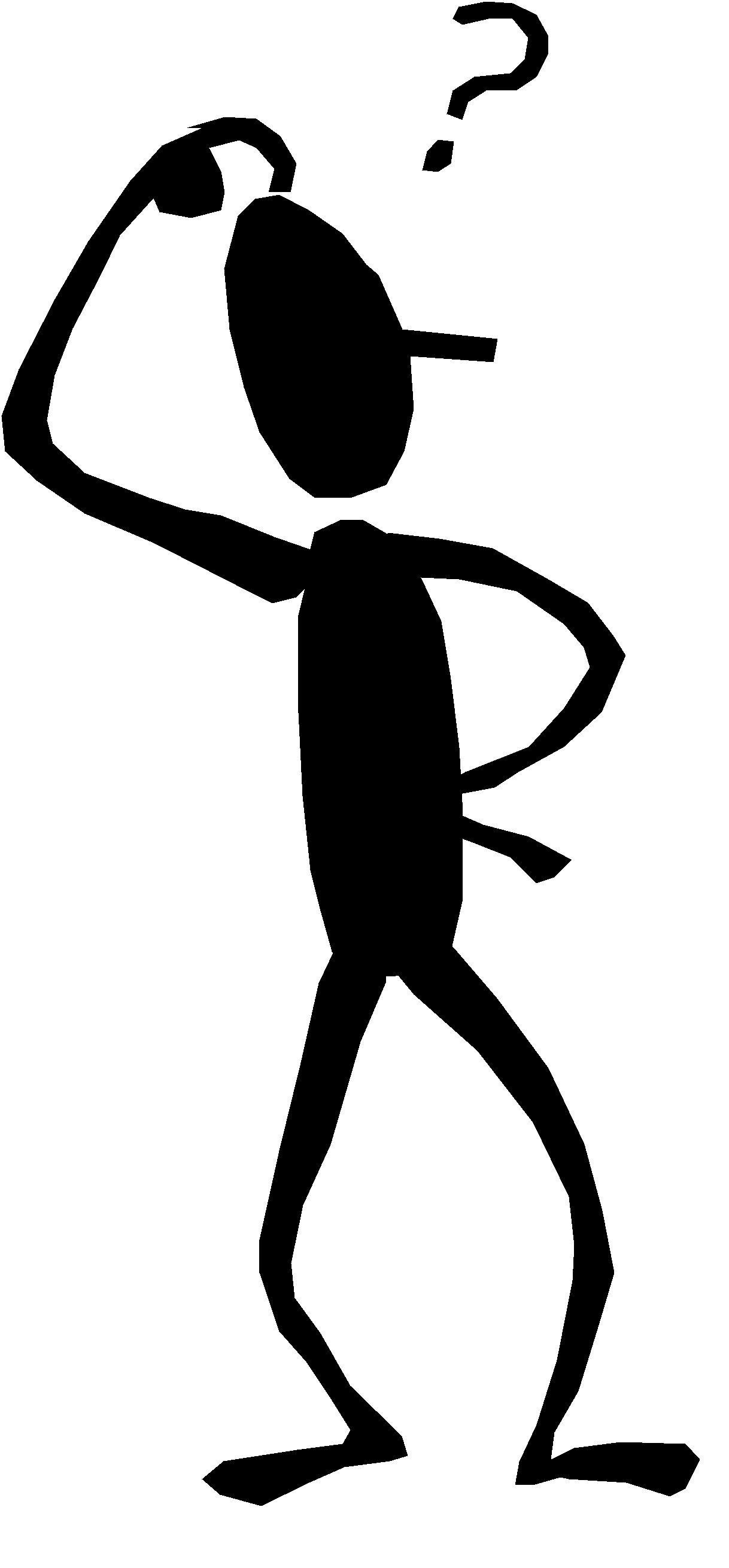 How do I use these together?
By choosing a layering
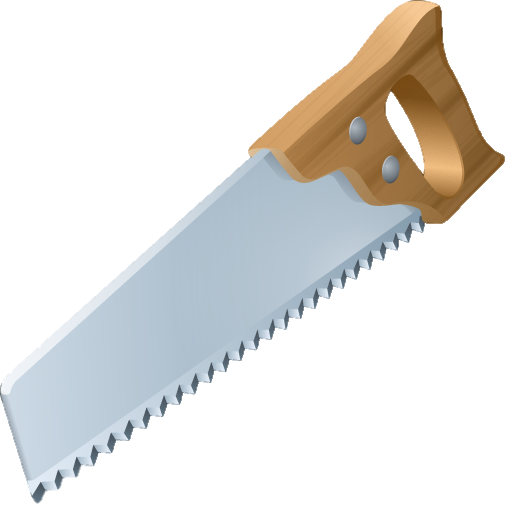 Monads
Comonads
28
[Speaker Notes: Stress: Layerings discovered before (in CT, by Brookes and van Stone), but they aren’t the default way of doing things.]
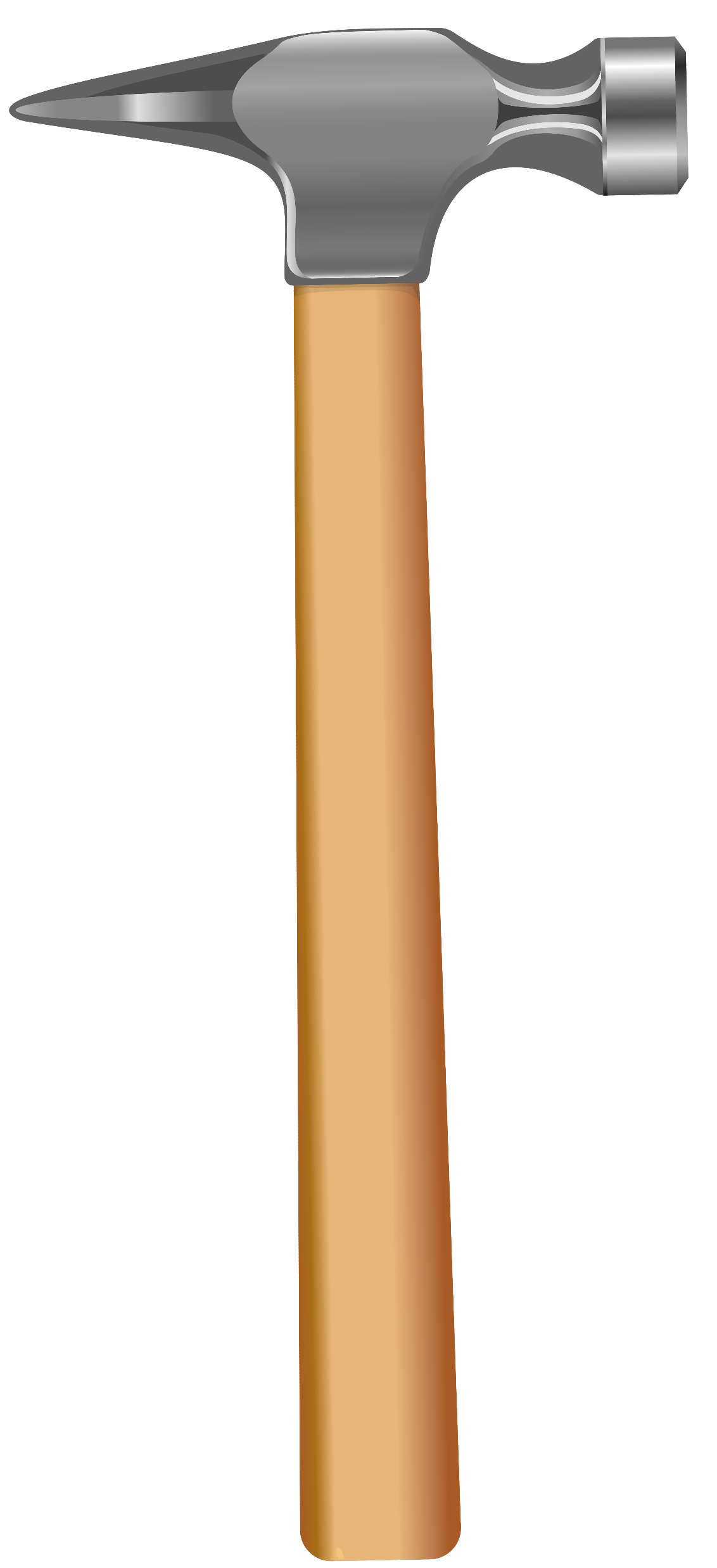 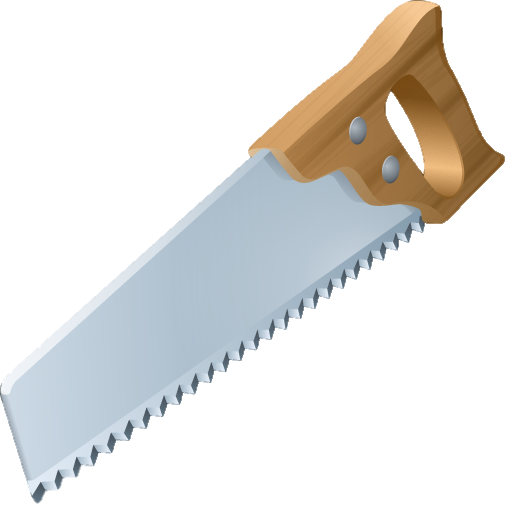 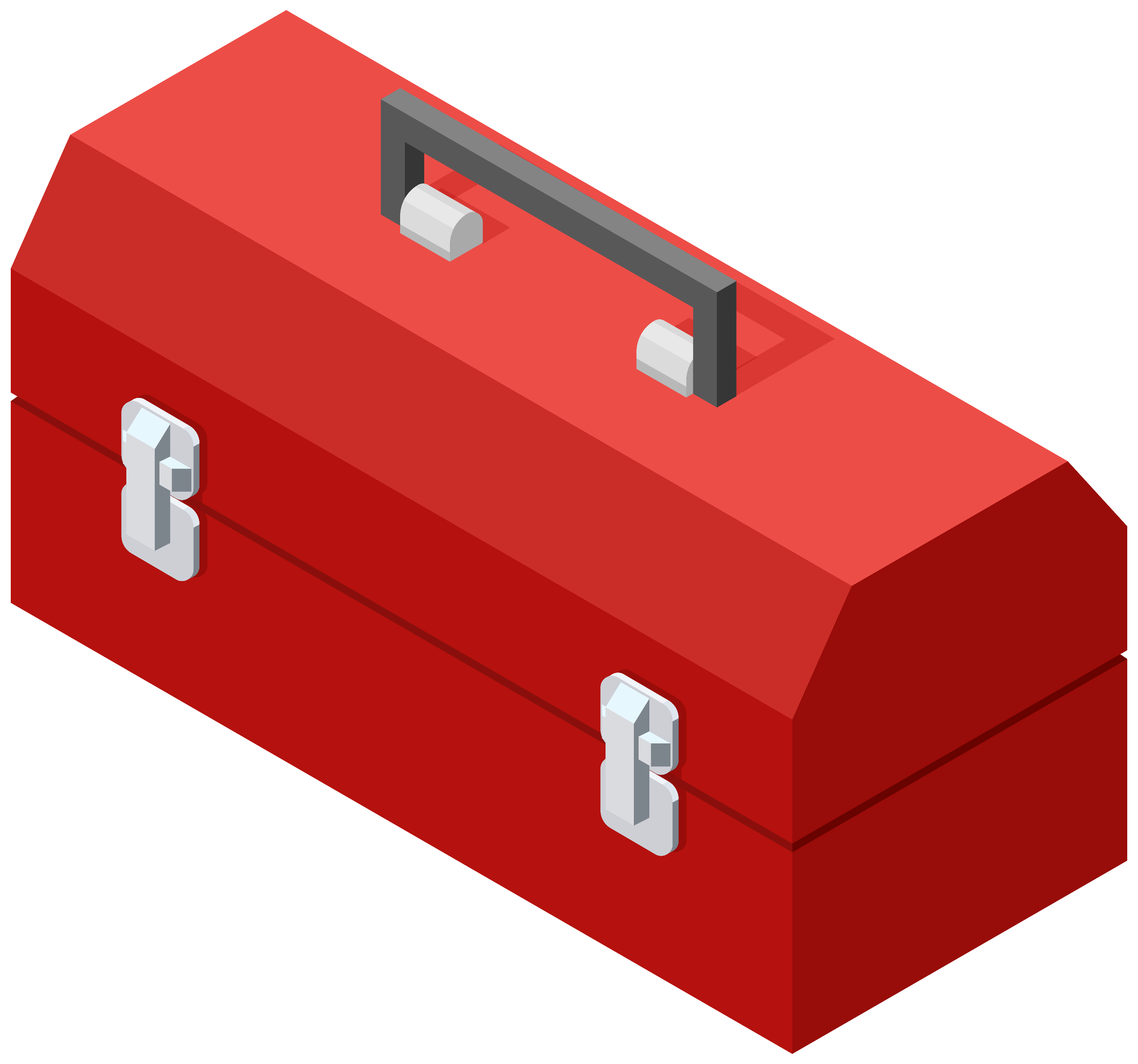 Monads
Comonads
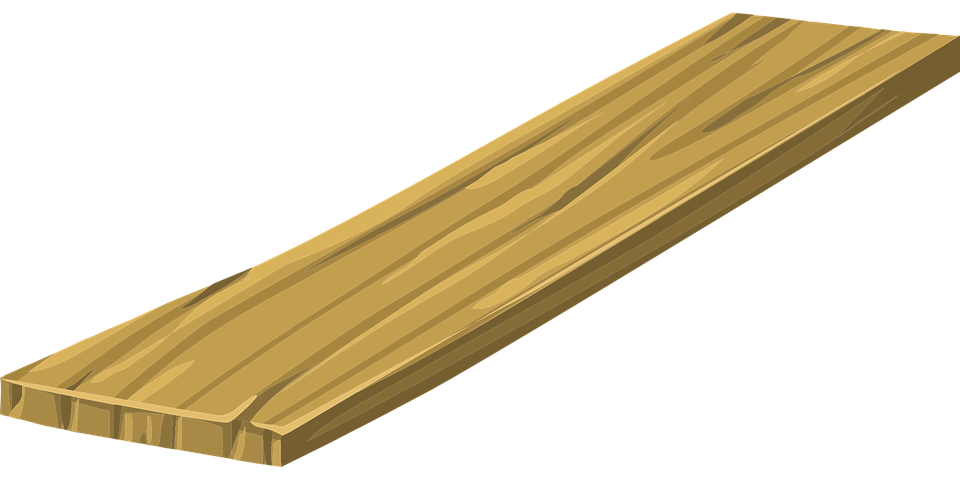 Effects
Strictness & Laziness
29
[Speaker Notes: Take a second for comonad – effect connection]
Producer Effect
Generalizing Layering
30
[Speaker Notes: Talk in tech report about strong monad gives interaction with !]
Consumer Effect
Producer Effect
Monad-Prioritizing
“Strict”
Comonad-Prioritizing
“Lazy”
Generalizing Layering
31
[Speaker Notes: Stress: “Strict” and “Lazy” are just monikers, with crazy monad/comonad pairs it could be anything.]
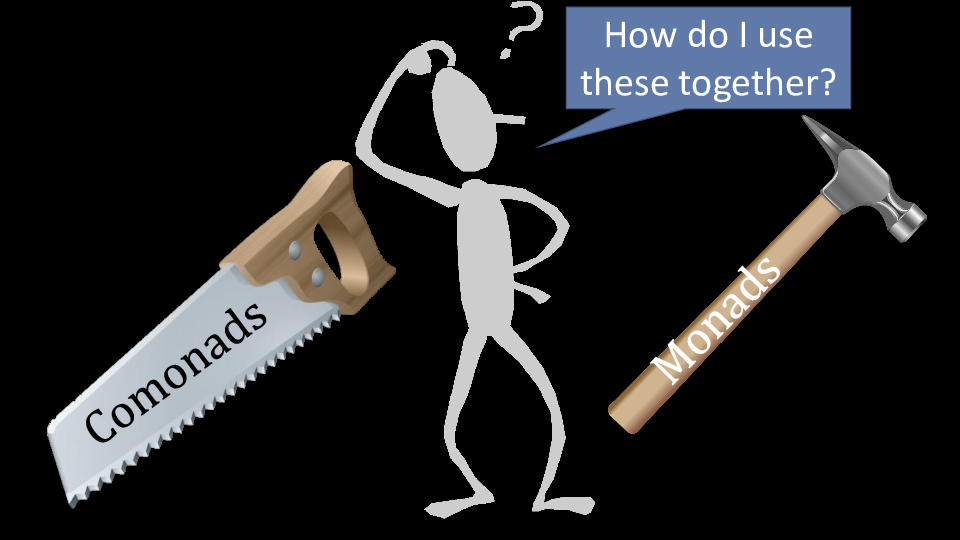 Choice is between a “strict” and a “lazy” semantics for effects.
If there is not a distributive law:
Monad-Prioritizing Layering
Comonad-Prioritizing Layering
32
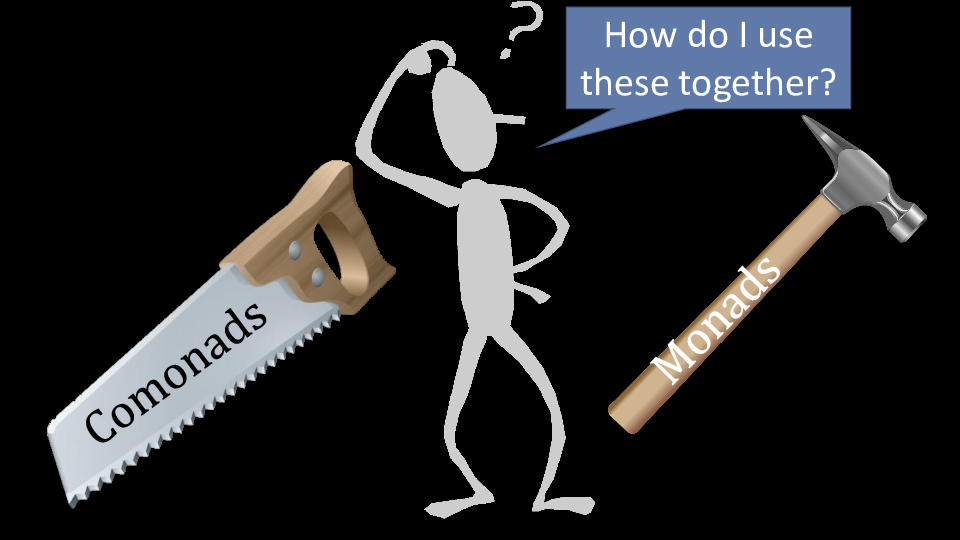 Theorem: 
All three semantics are the same.
If there is a distributive law:
Monad-Prioritizing Layering
Comonad-Prioritizing Layering
Distributive-Law Based Semantics
33
Theorem: 
If there is a distributive law, then all three semantics are the same.
Reduce 1st
Corollary: 
There is no distributive law of ! over ?
Done reducing;
Discard unused
Reduce 1st
34
In the paper
Connections to logic (linear and classical)
A formalization of doubly-effectful languages
Categorical Formalization
Theorem Details 
mostly in the tech report
35
Thanks
36